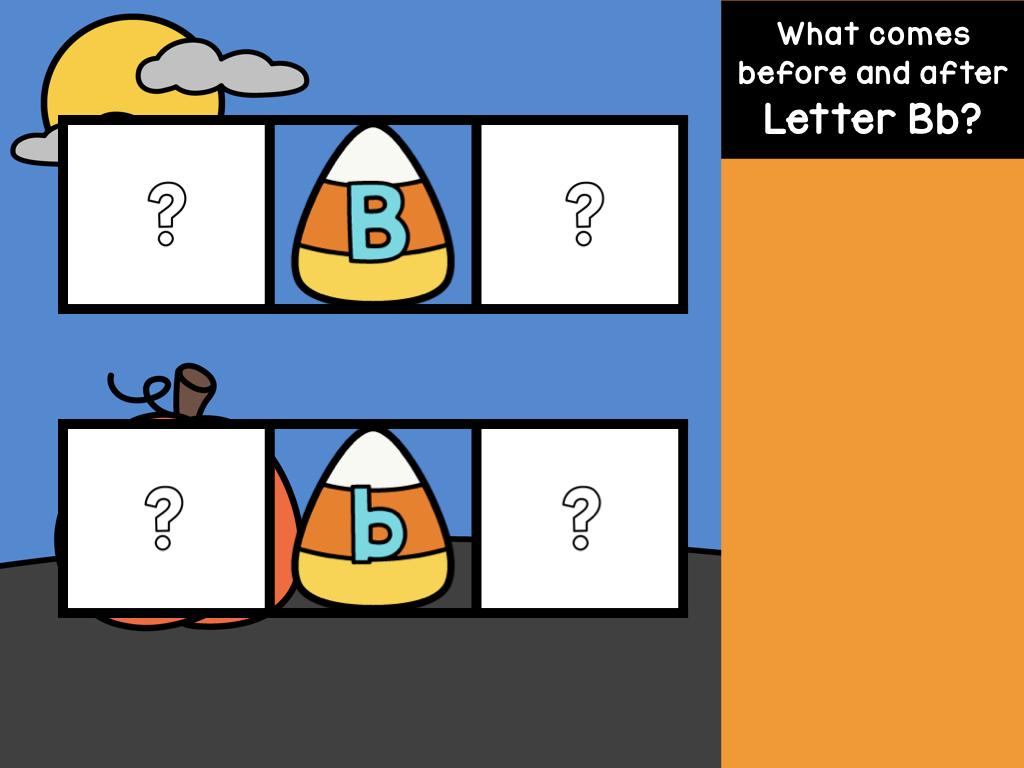 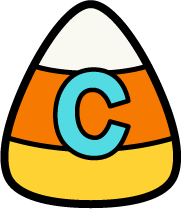 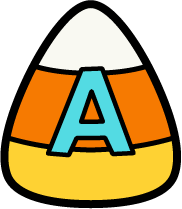 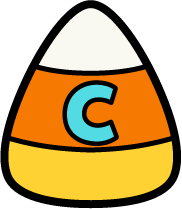 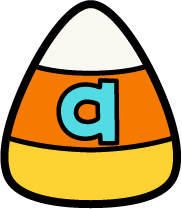 [Speaker Notes: Move the moveable letter candy corns!]
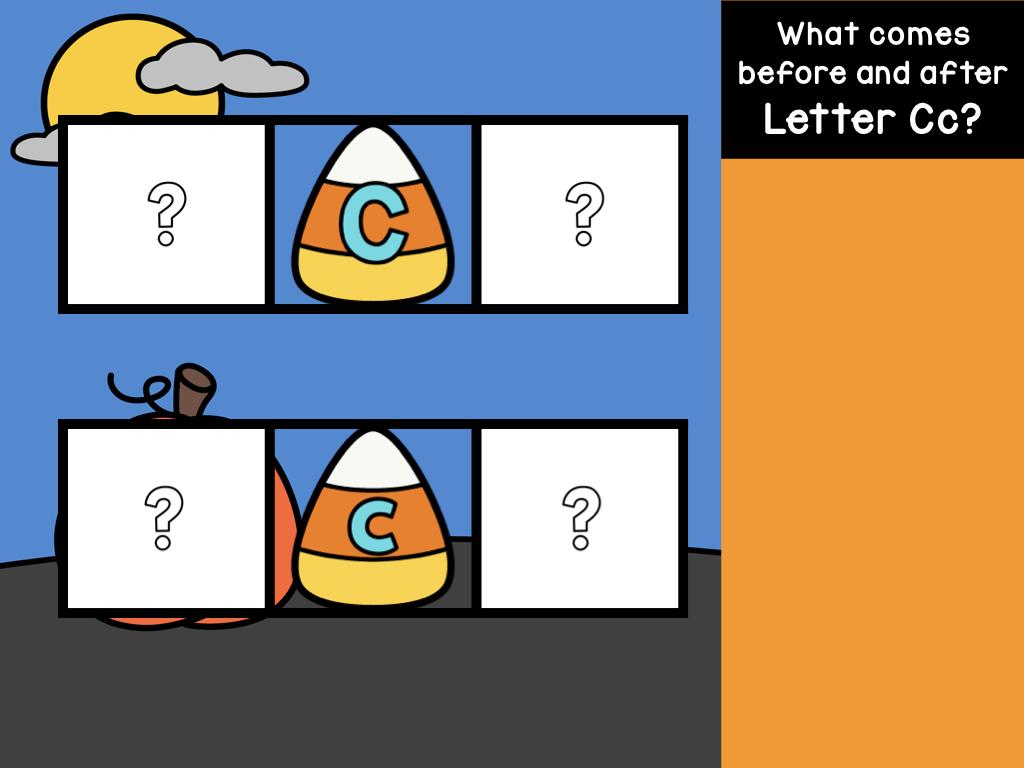 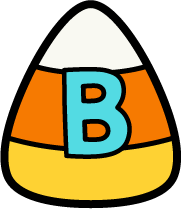 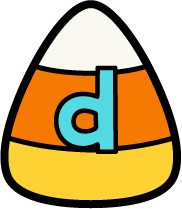 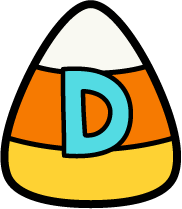 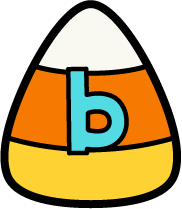 [Speaker Notes: Move the moveable letter candy corns!]
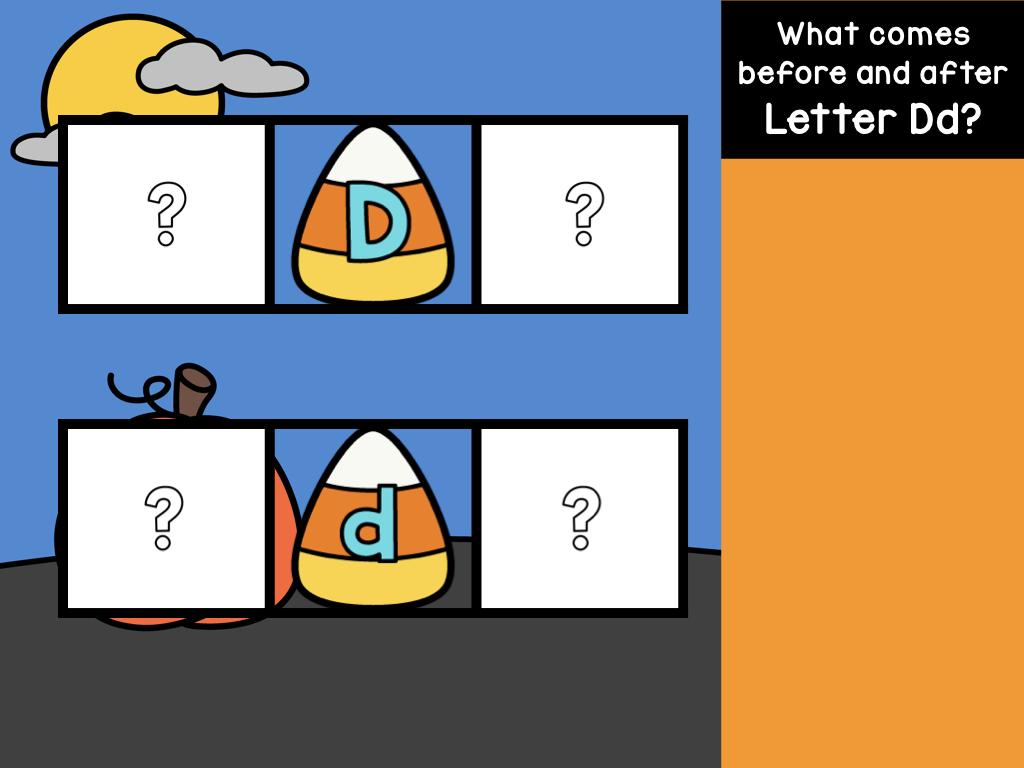 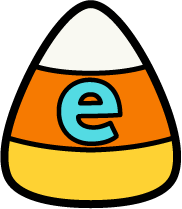 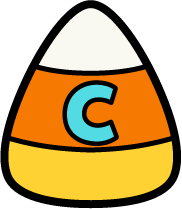 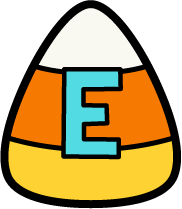 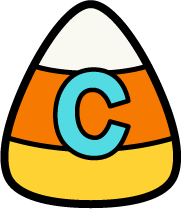 [Speaker Notes: Move the moveable letter candy corns!]
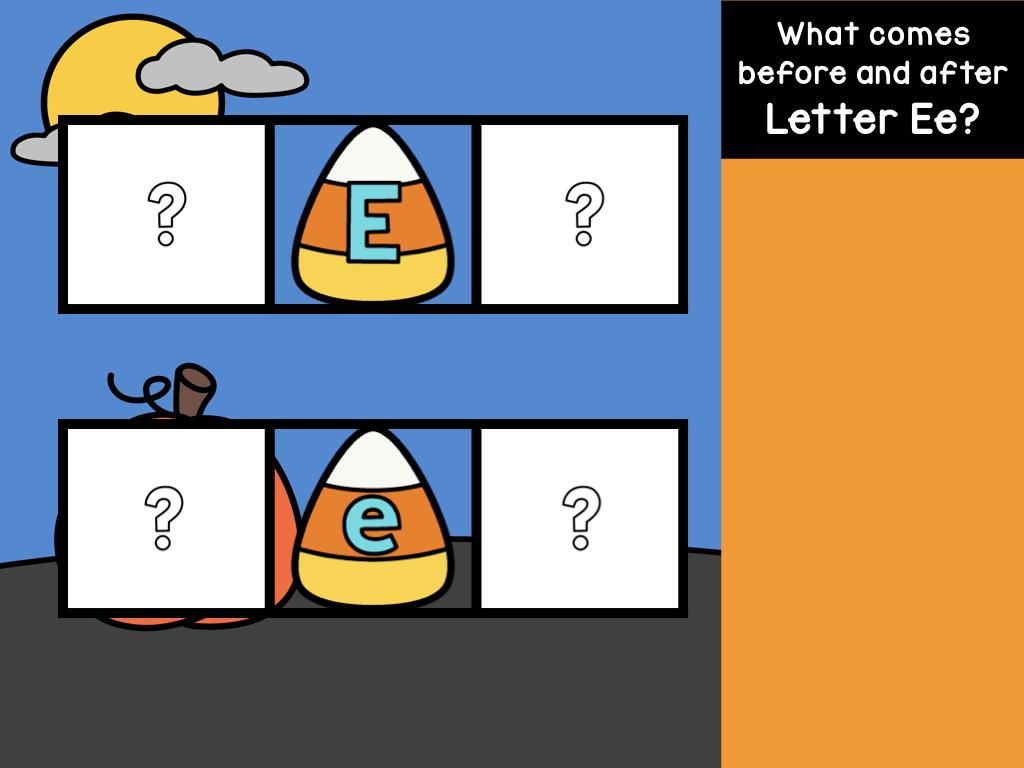 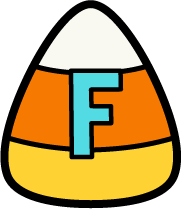 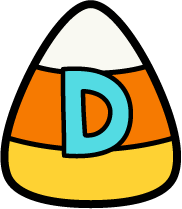 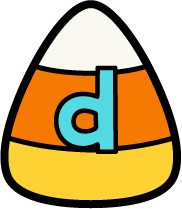 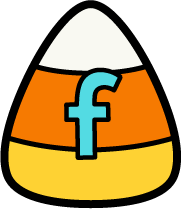 [Speaker Notes: Move the moveable letter candy corns!]
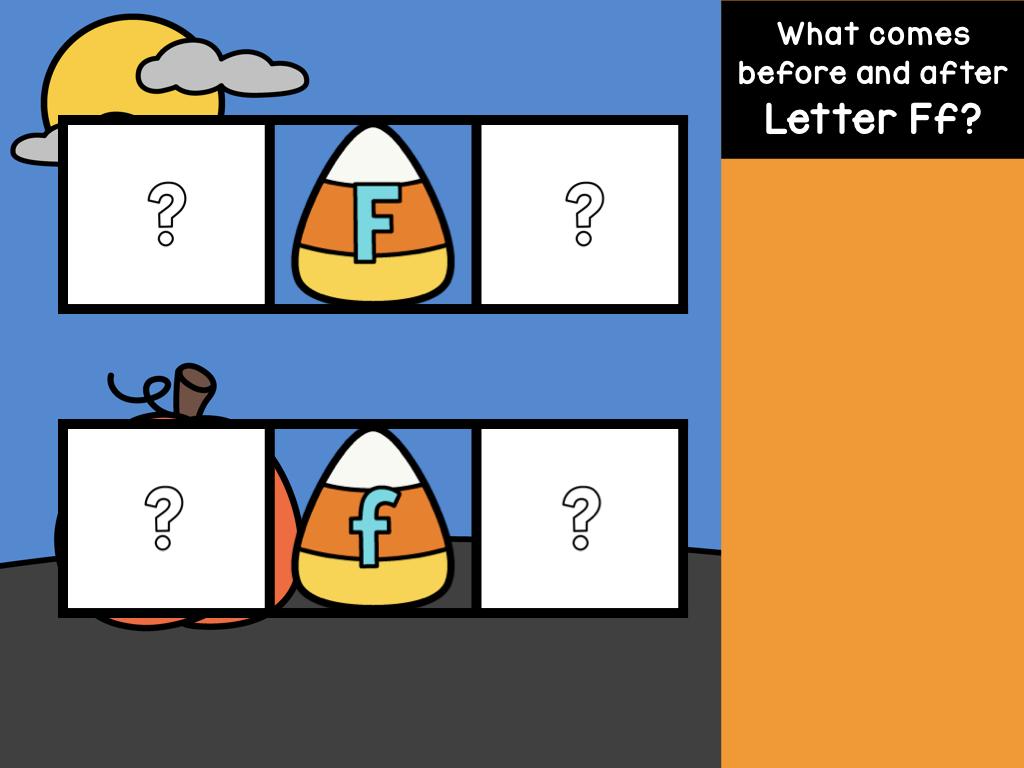 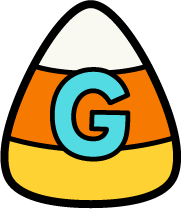 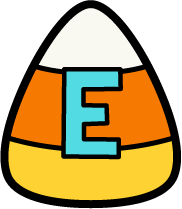 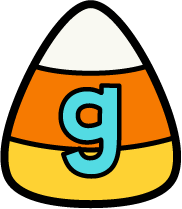 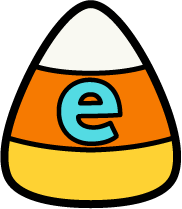 [Speaker Notes: Move the moveable letter candy corns!]
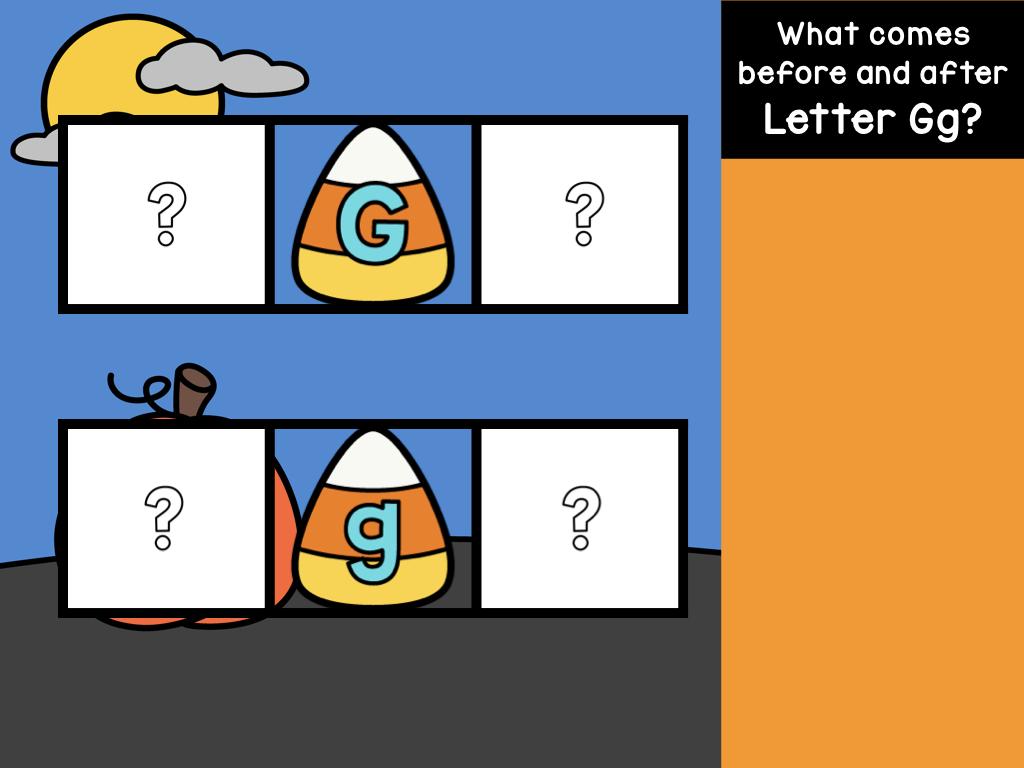 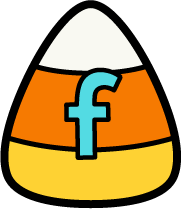 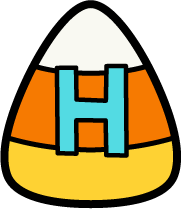 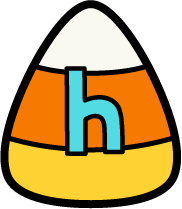 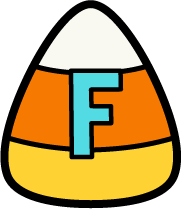 [Speaker Notes: Move the moveable letter candy corns!]
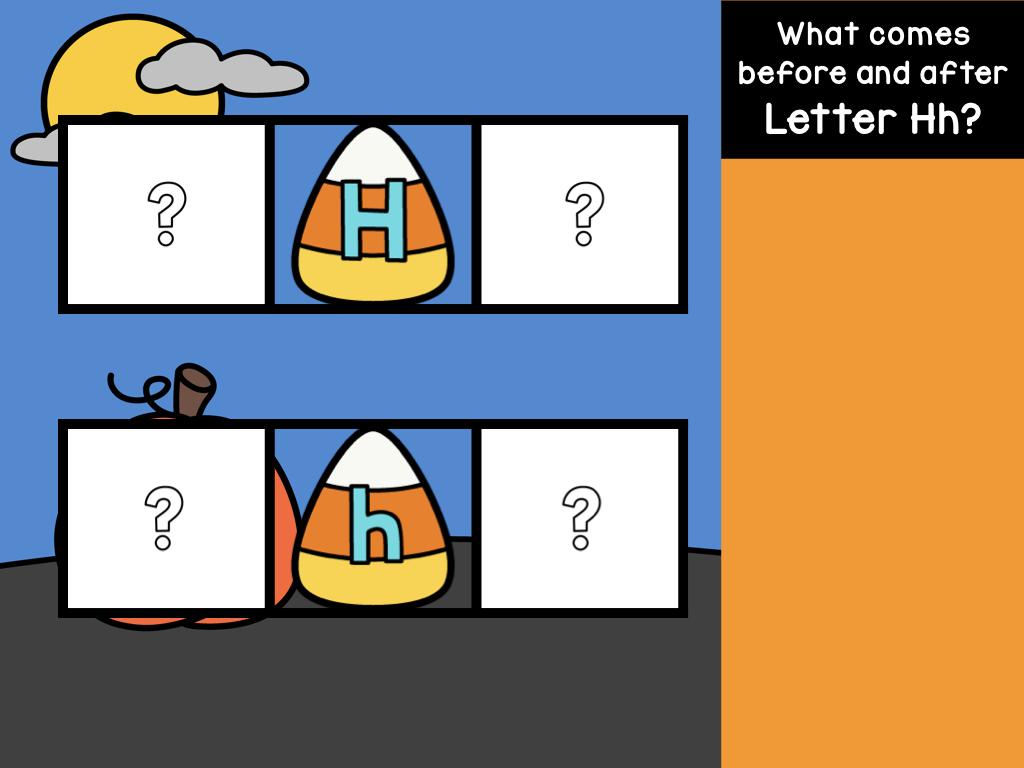 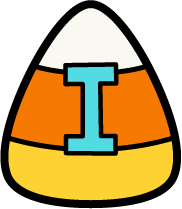 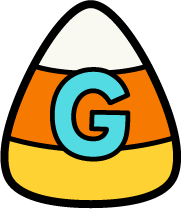 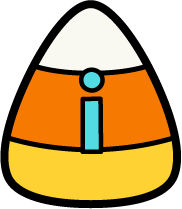 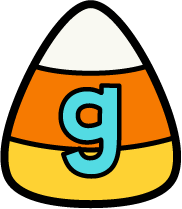 [Speaker Notes: Move the moveable letter candy corns!]
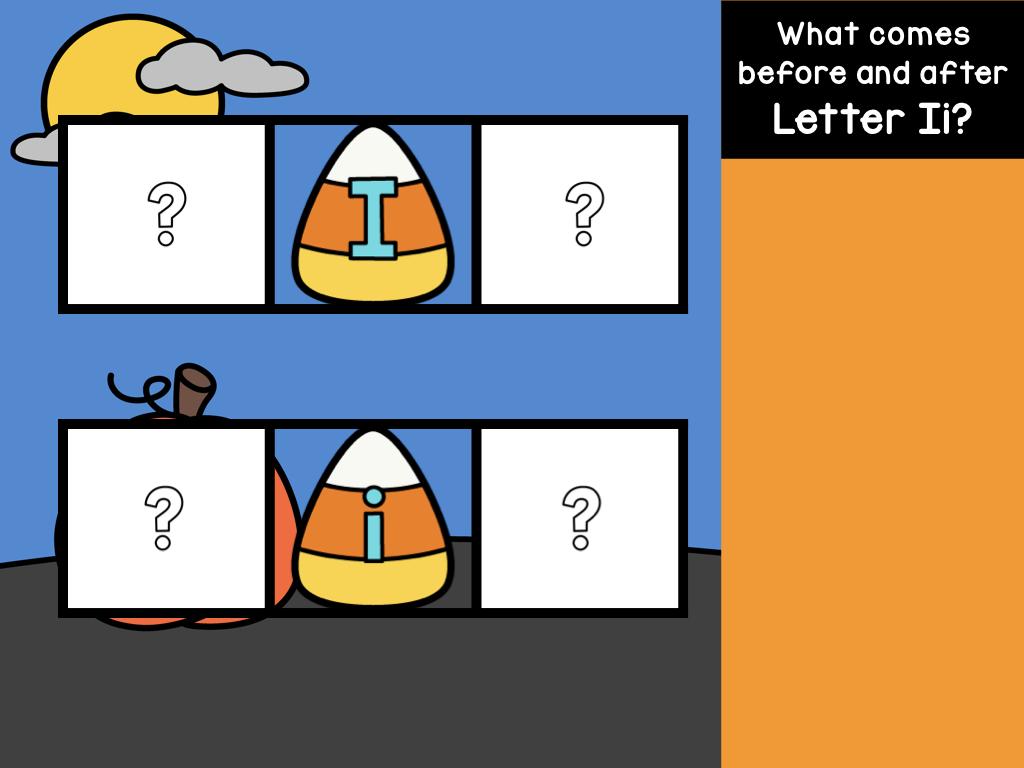 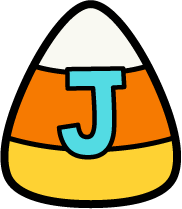 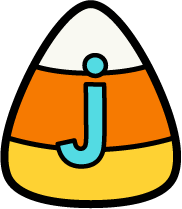 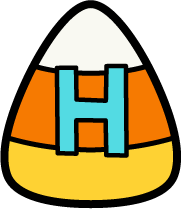 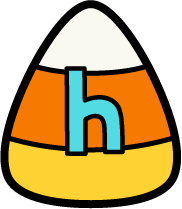 [Speaker Notes: Move the moveable letter candy corns!]
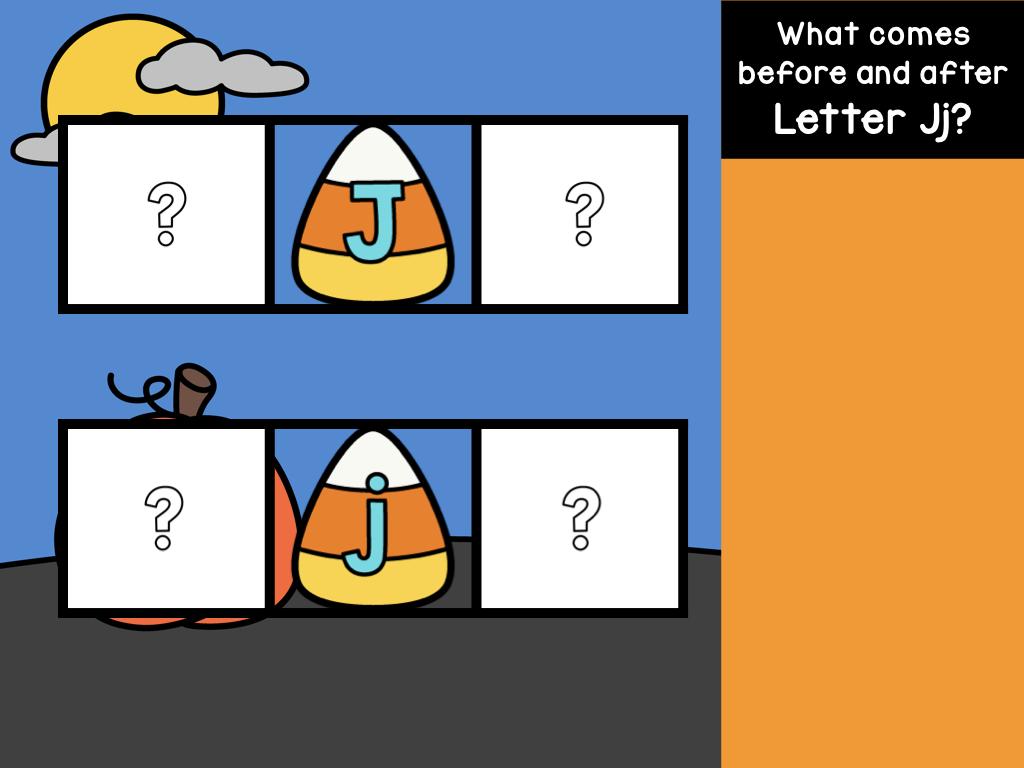 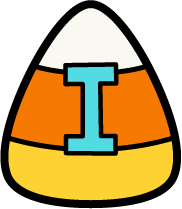 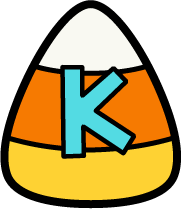 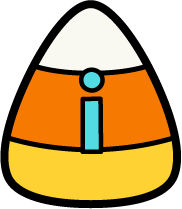 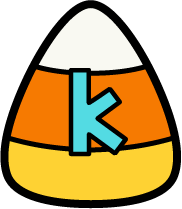 [Speaker Notes: Move the moveable letter candy corns!]
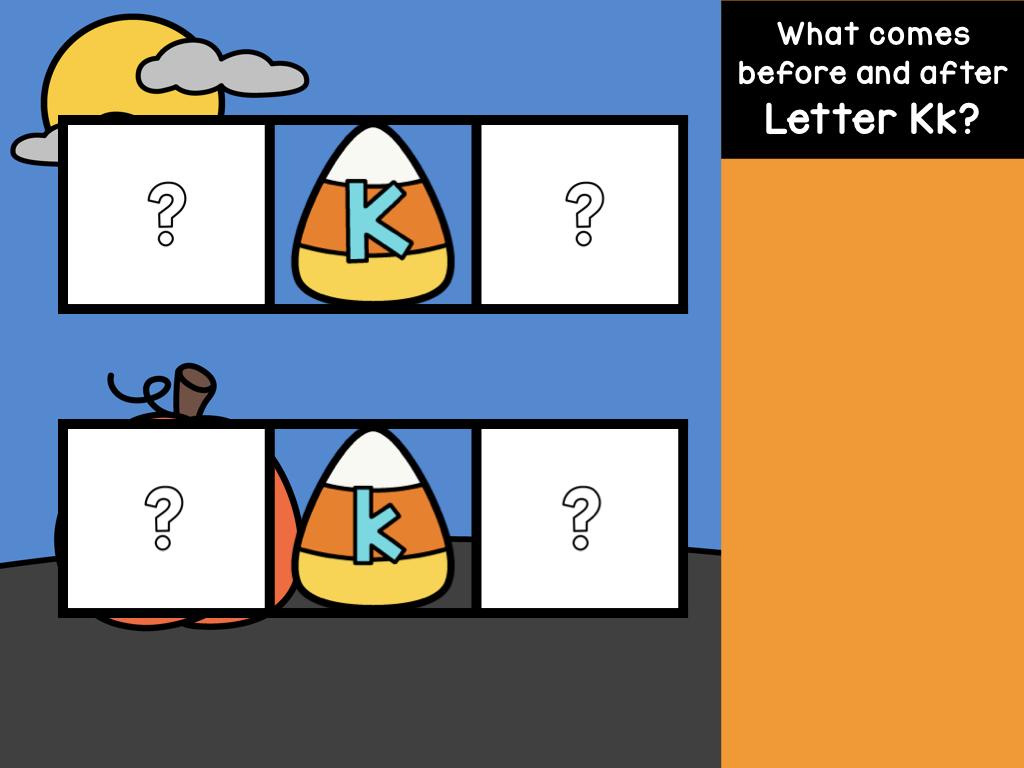 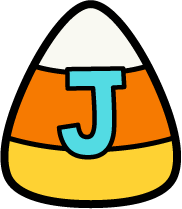 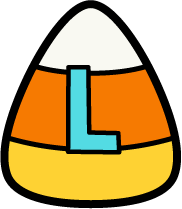 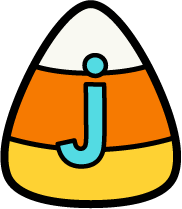 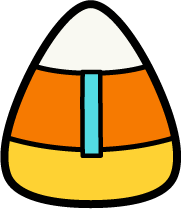 [Speaker Notes: Move the moveable letter candy corns!]
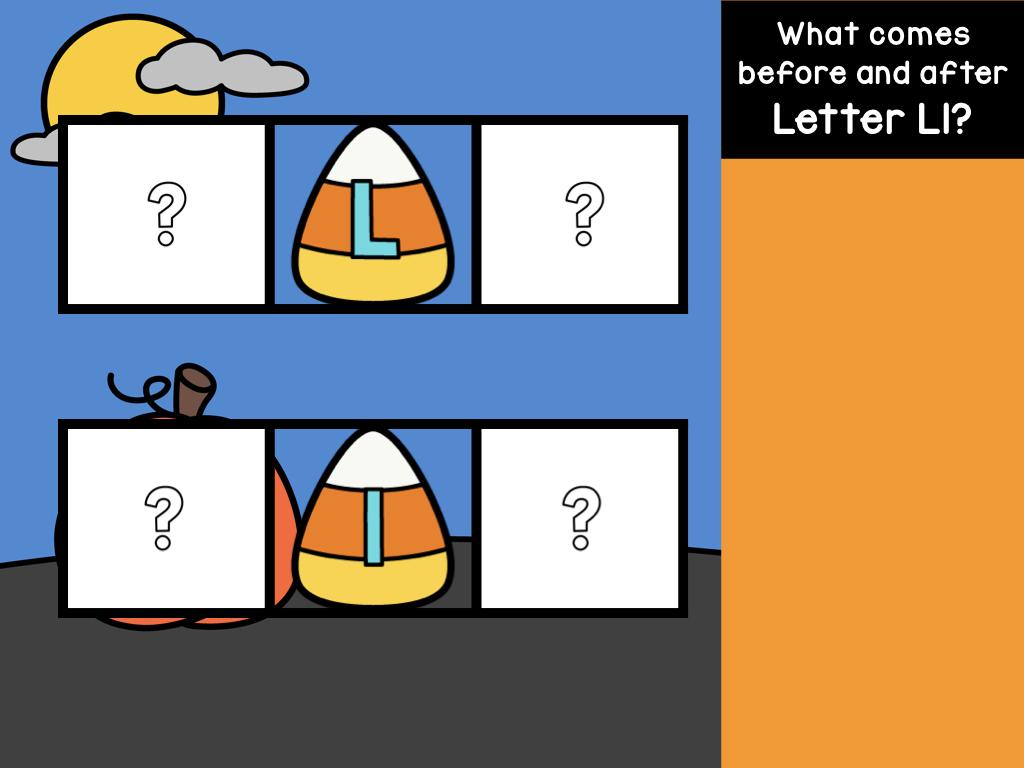 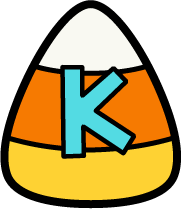 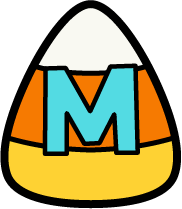 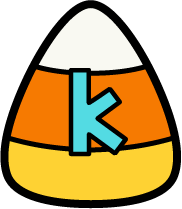 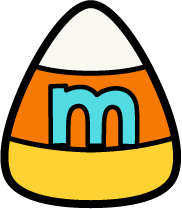 [Speaker Notes: Move the moveable letter candy corns!]
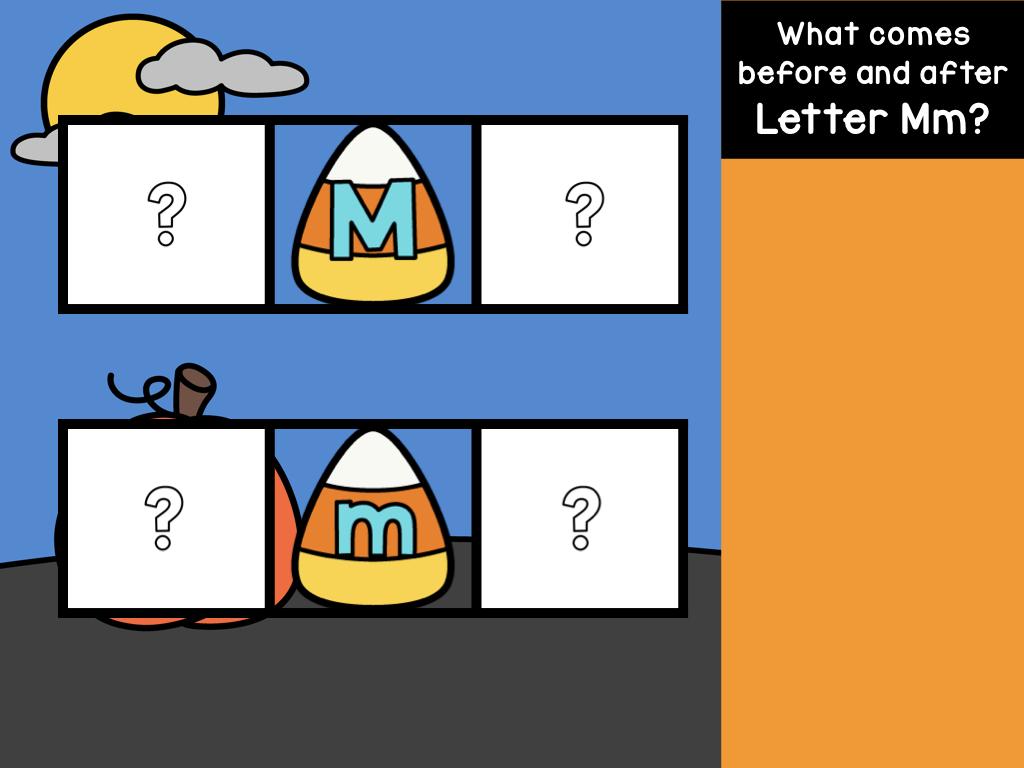 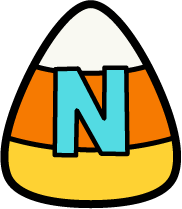 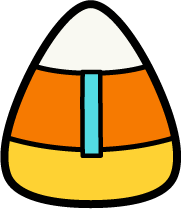 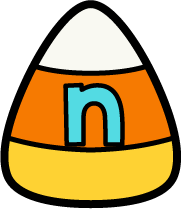 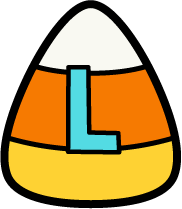 [Speaker Notes: Move the moveable letter candy corns!]
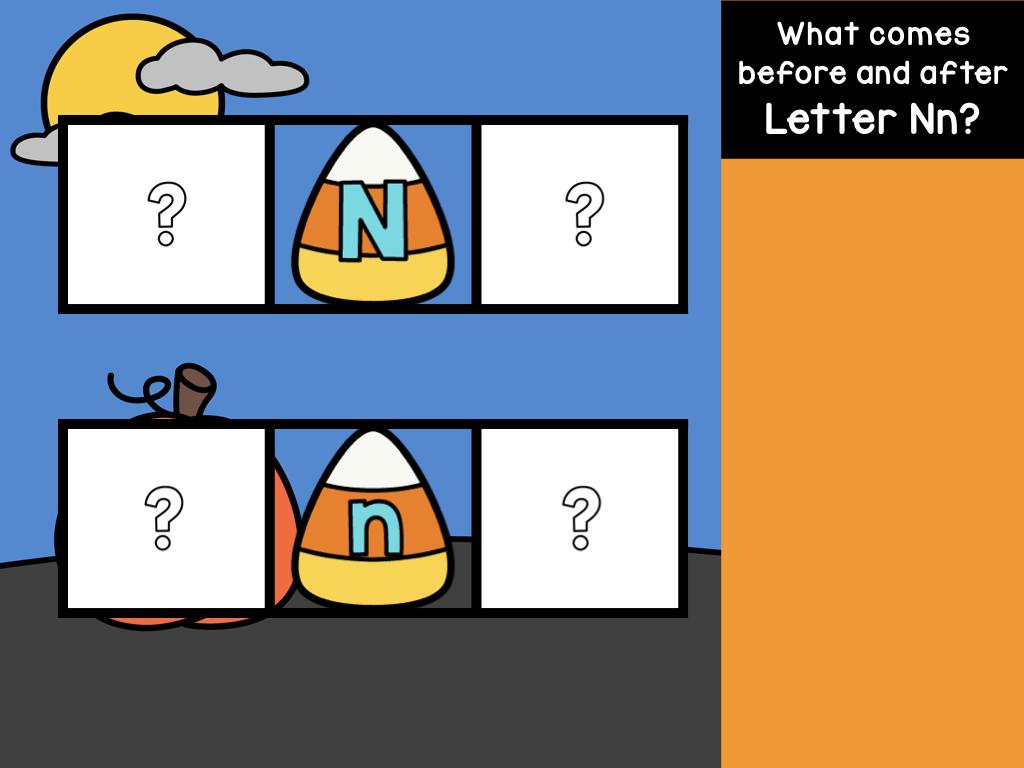 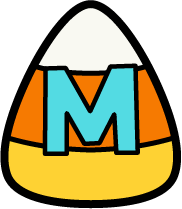 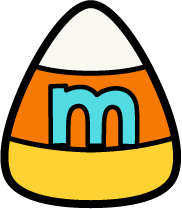 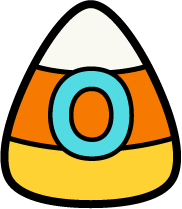 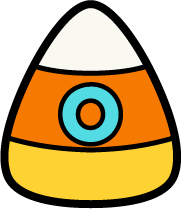 [Speaker Notes: Move the moveable letter candy corns!]
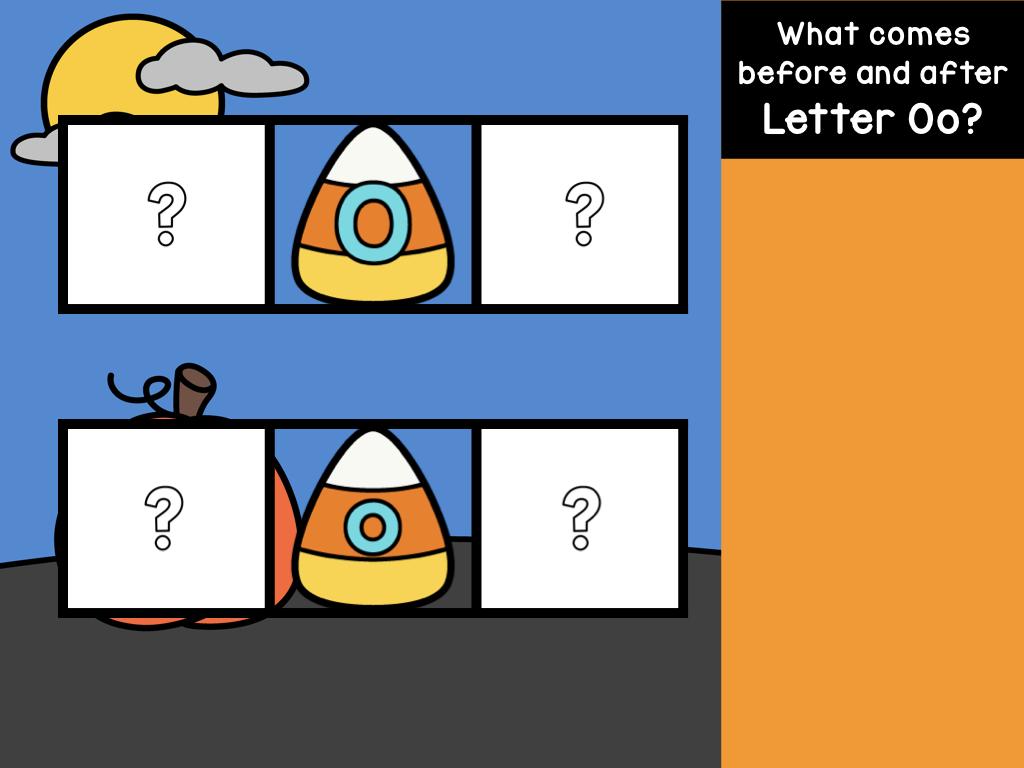 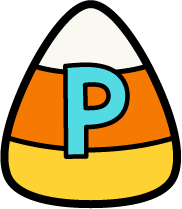 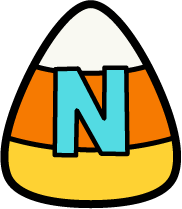 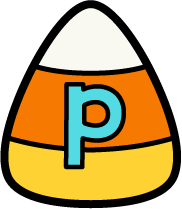 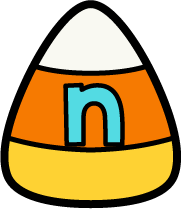 [Speaker Notes: Move the moveable letter candy corns!]
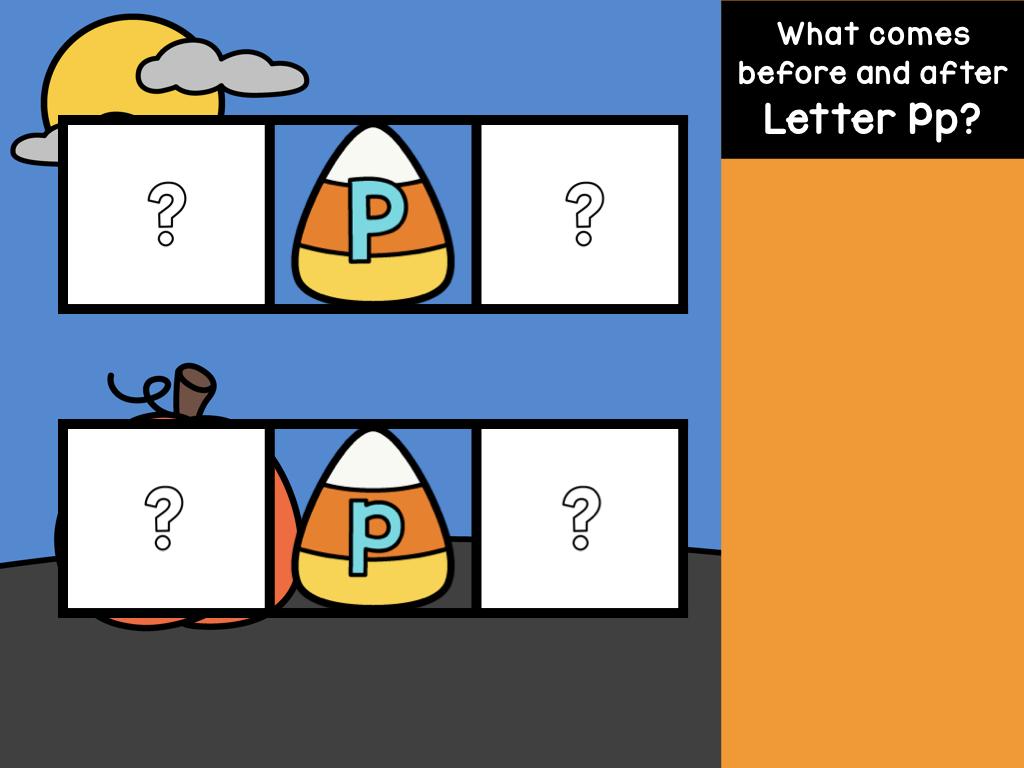 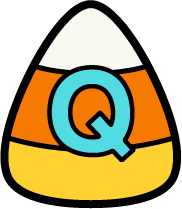 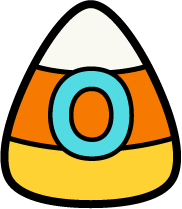 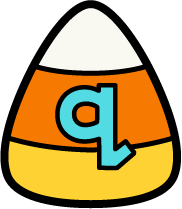 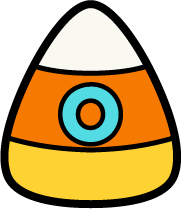 [Speaker Notes: Move the moveable letter candy corns!]
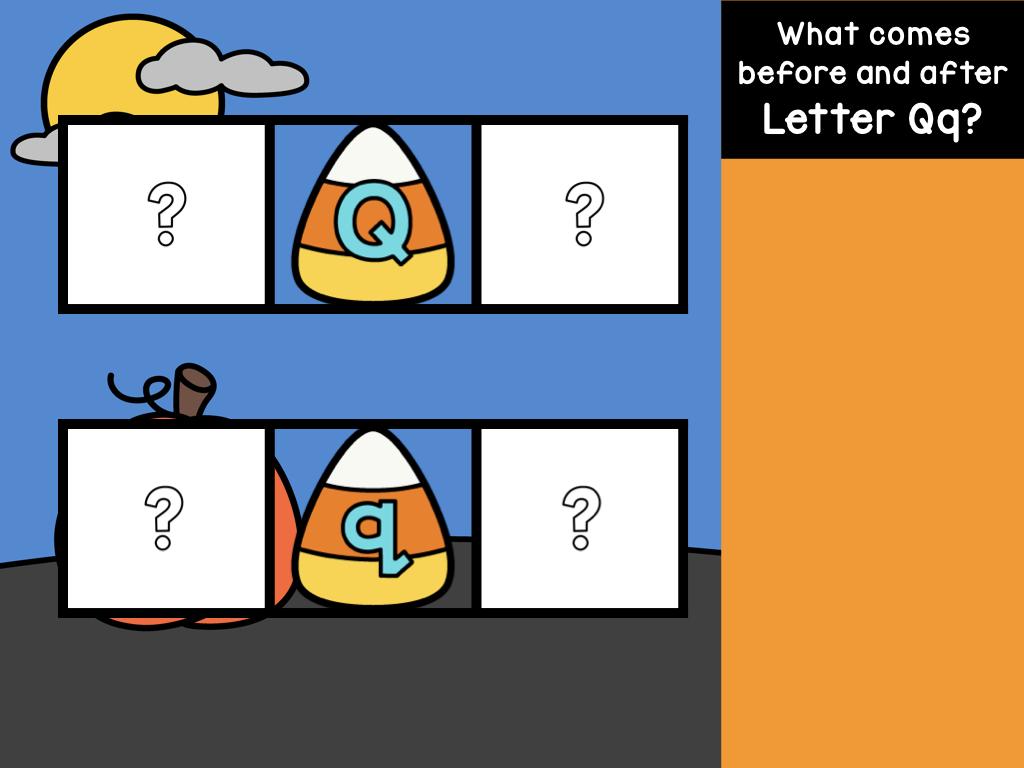 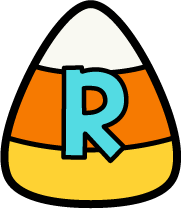 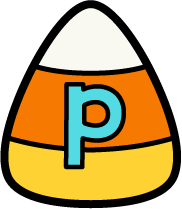 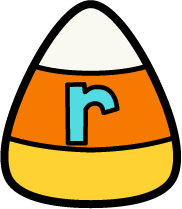 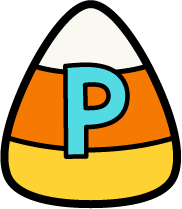 [Speaker Notes: Move the moveable letter candy corns!]
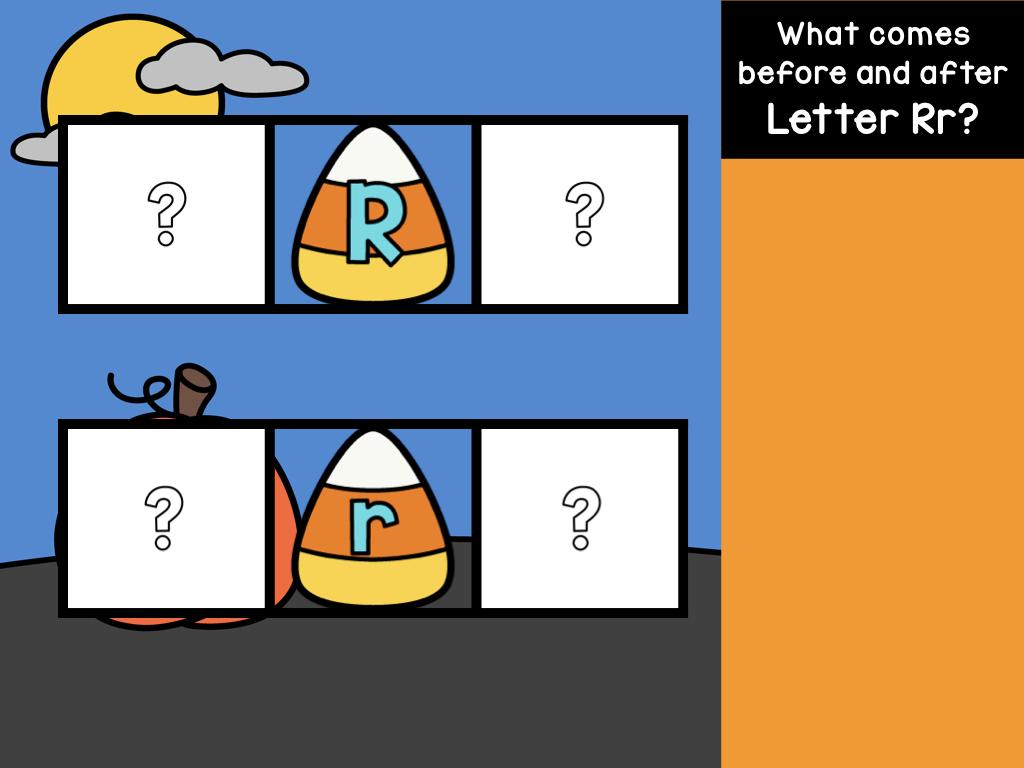 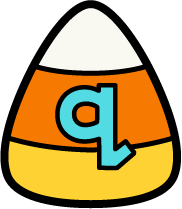 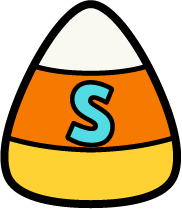 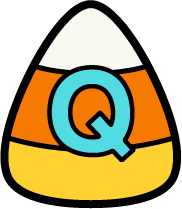 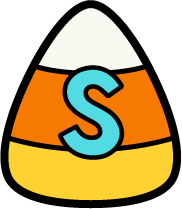 [Speaker Notes: Move the moveable letter candy corns!]
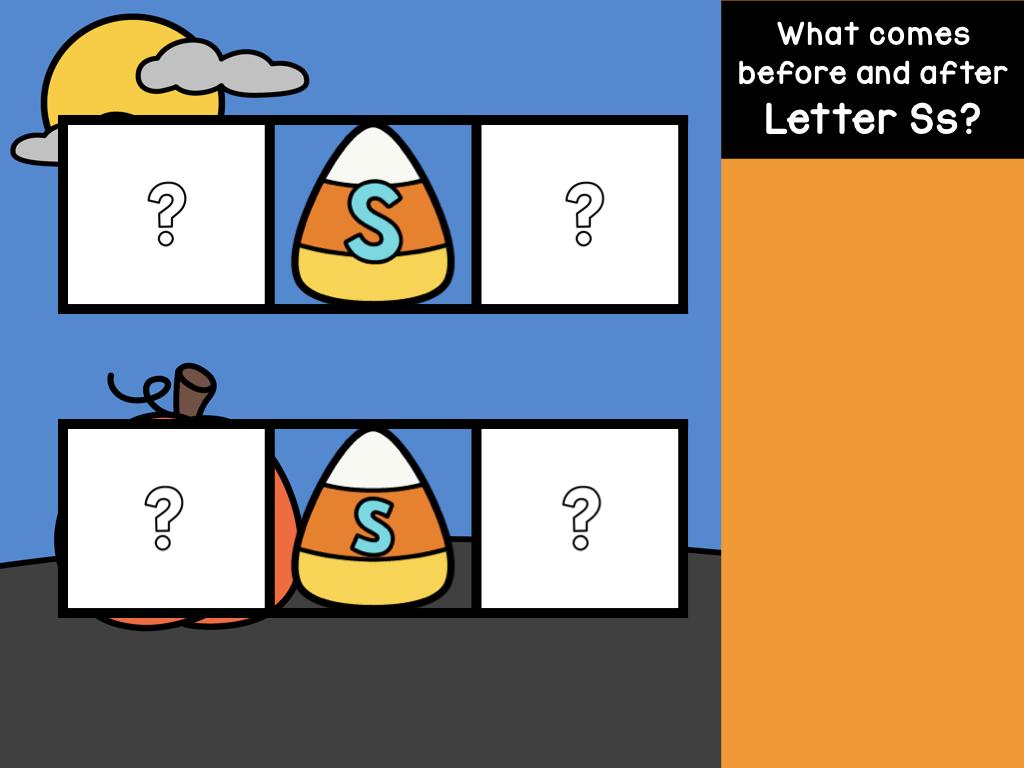 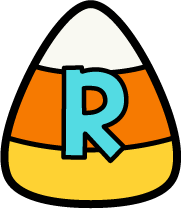 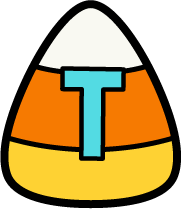 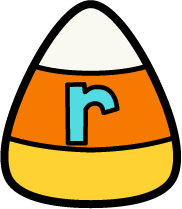 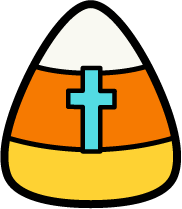 [Speaker Notes: Move the moveable letter candy corns!]
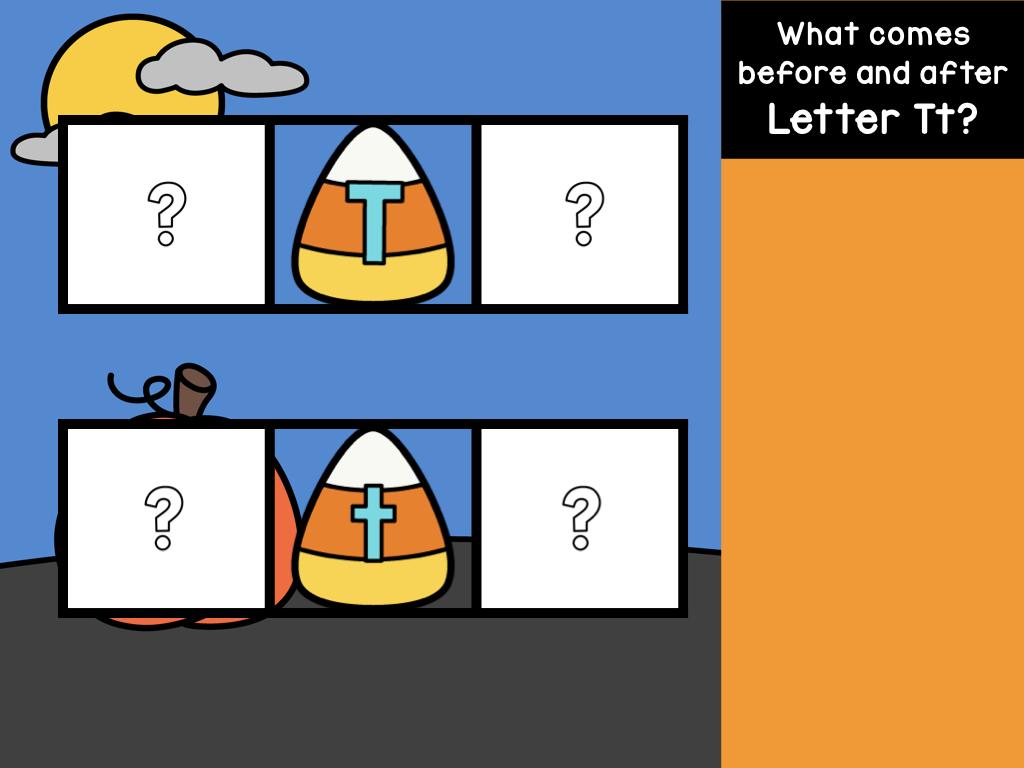 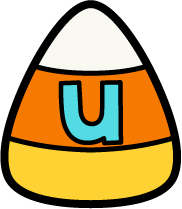 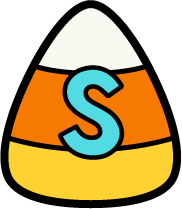 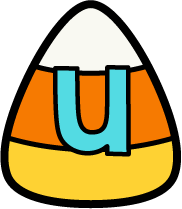 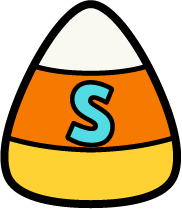 [Speaker Notes: Move the moveable letter candy corns!]
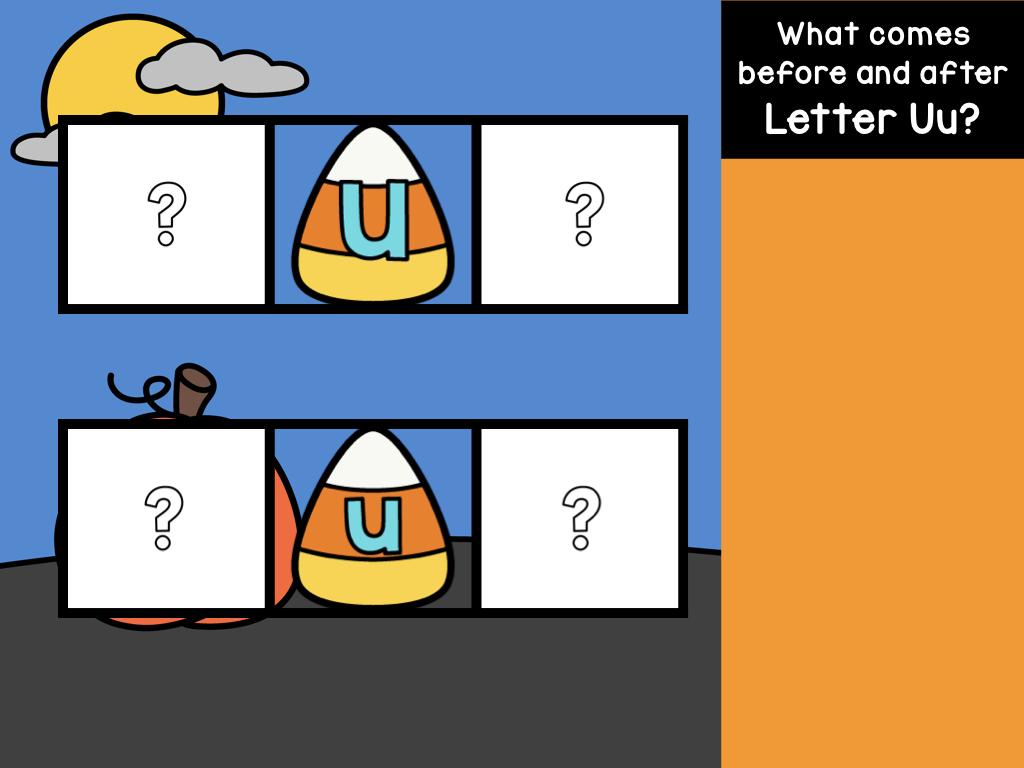 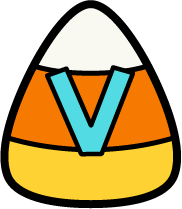 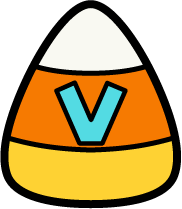 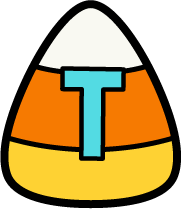 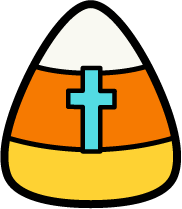 [Speaker Notes: Move the moveable letter candy corns!]
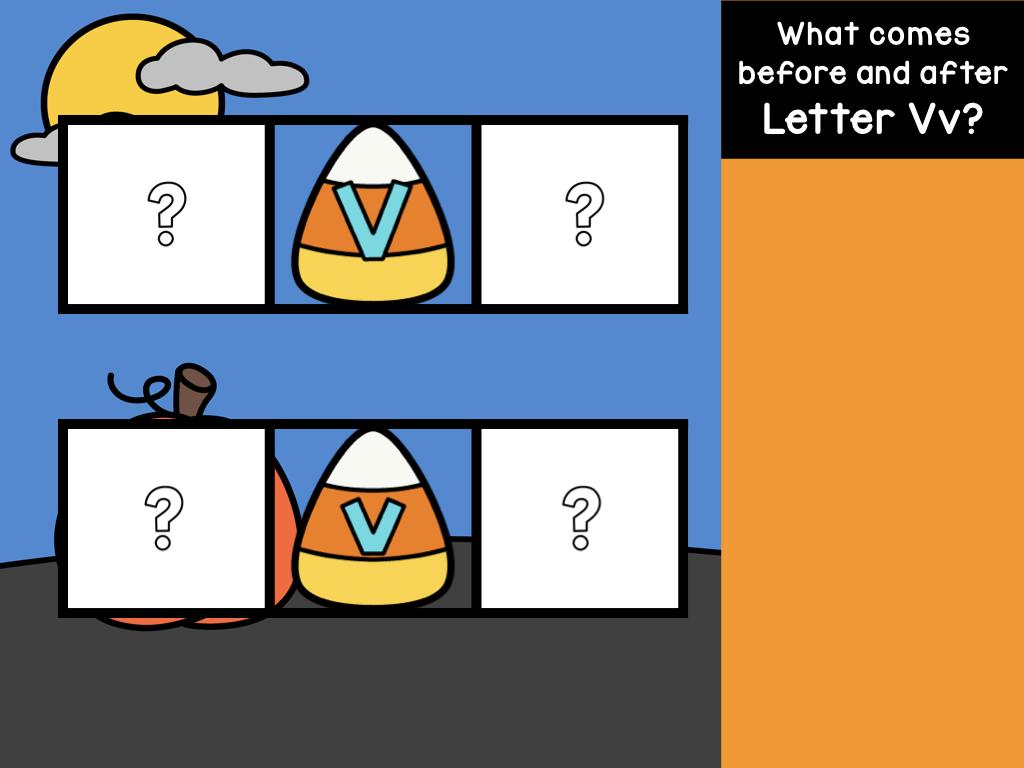 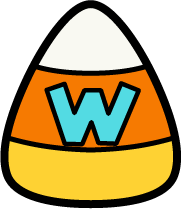 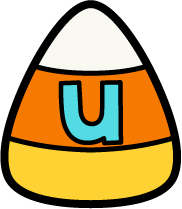 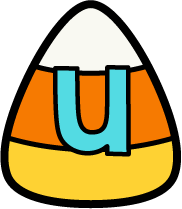 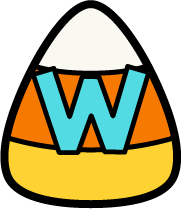 [Speaker Notes: Move the moveable letter candy corns!]
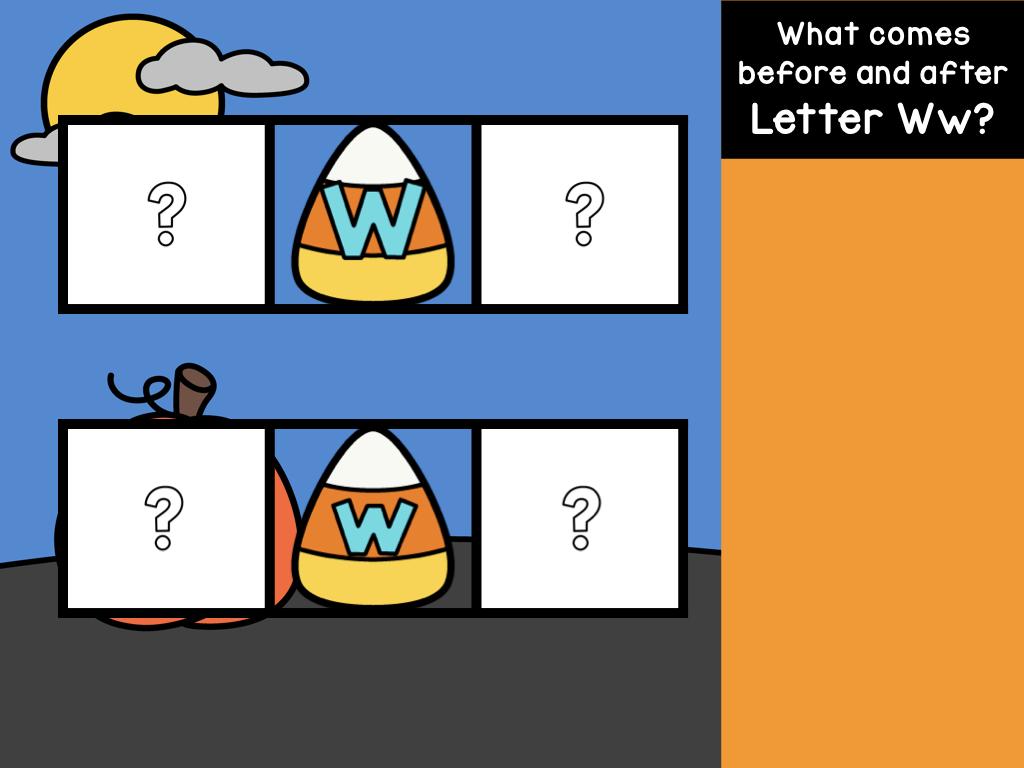 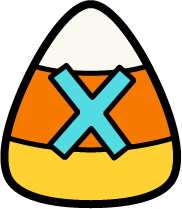 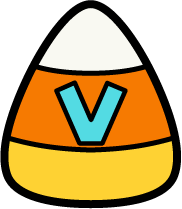 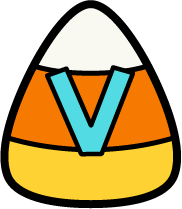 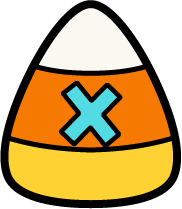 [Speaker Notes: Move the moveable letter candy corns!]
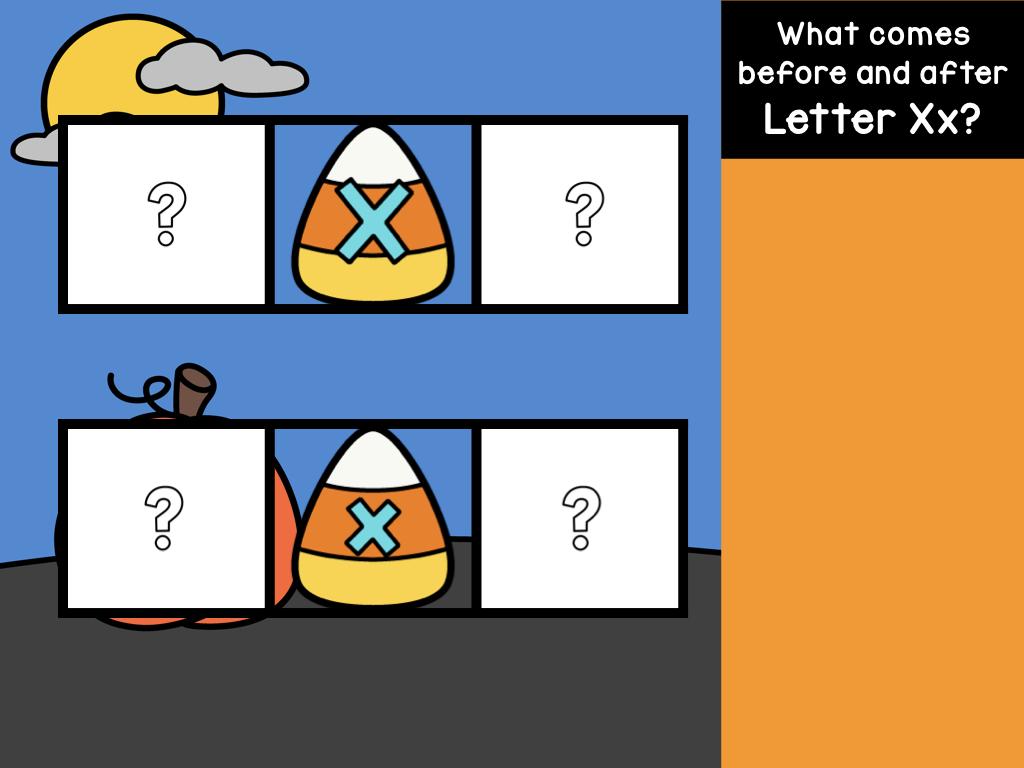 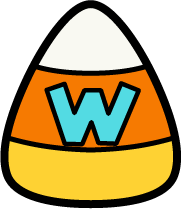 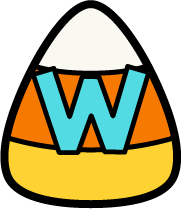 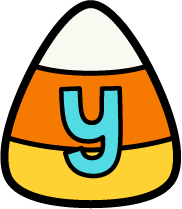 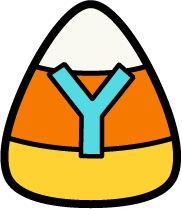 [Speaker Notes: Move the moveable letter candy corns!]
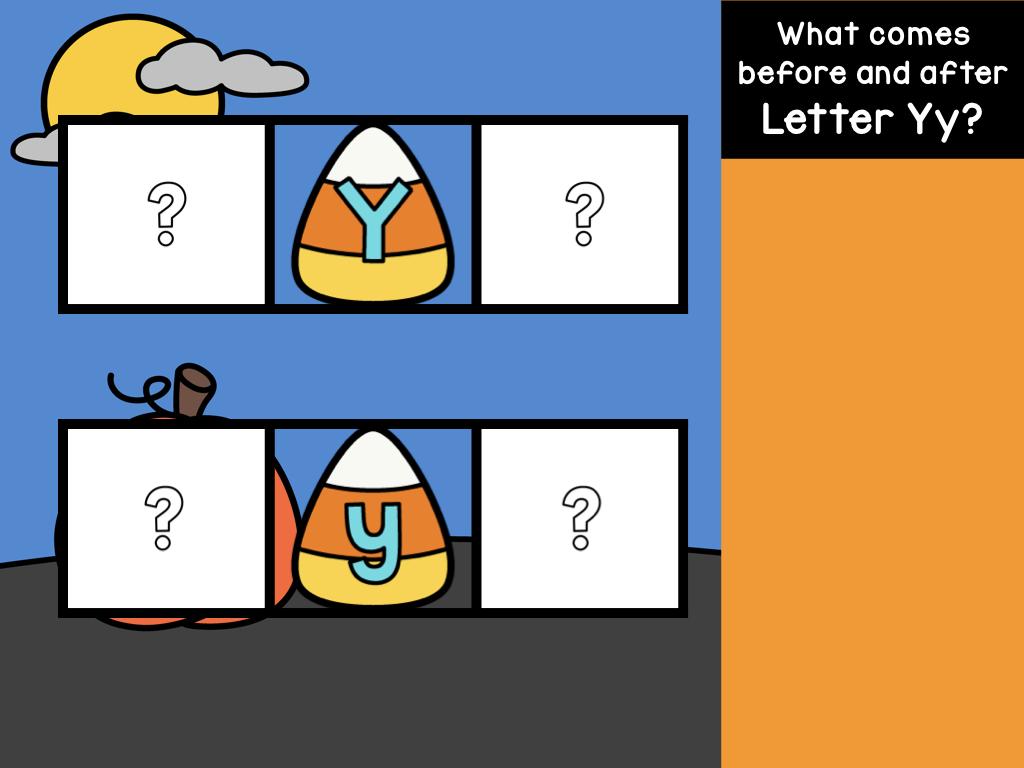 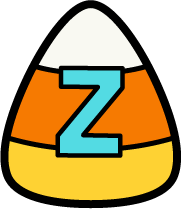 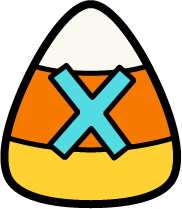 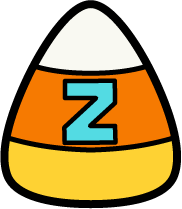 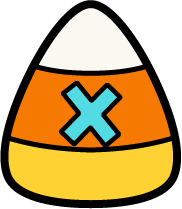 [Speaker Notes: Move the moveable letter candy corns!]
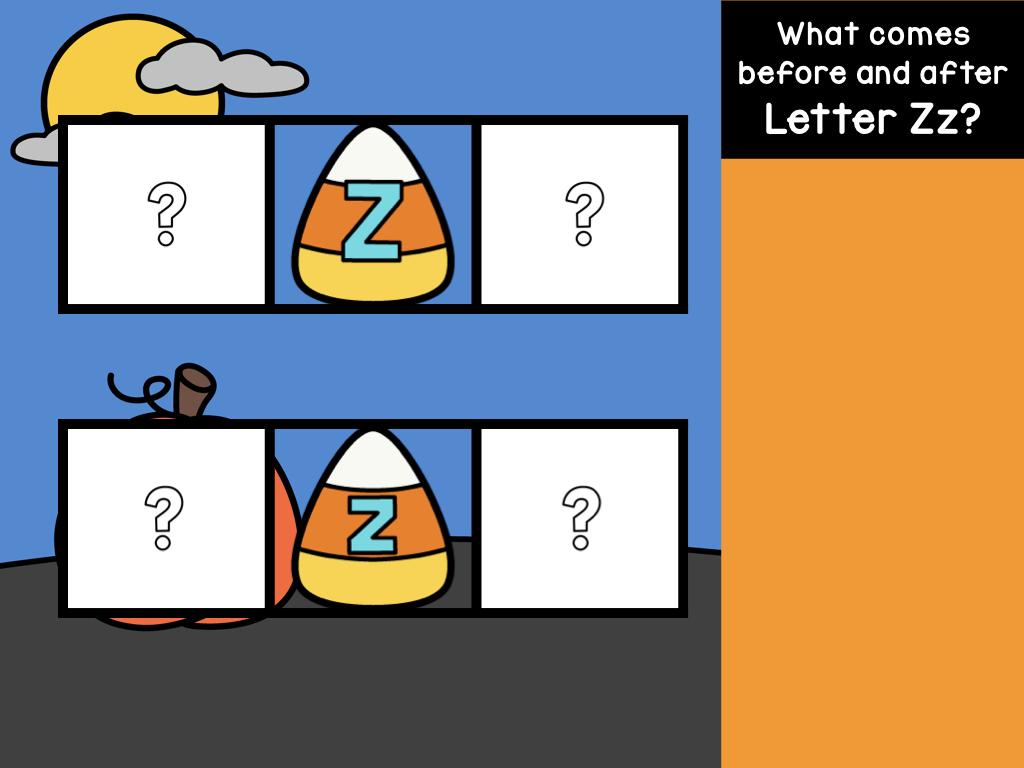 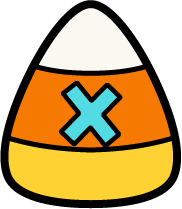 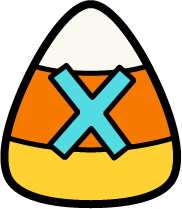 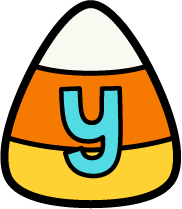 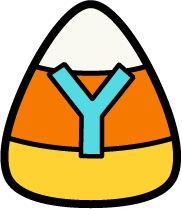 [Speaker Notes: Move the moveable letter candy corns!]